ONDE: formation des directeurs
25 novembre 2020
24/11/2020
DOS- Moyens 1er degré
INTERVENANTS/ MISSIONS
Traitements des litiges, le service appelle directement le 	directeur(trice) des écoles concernées.  
DOS: 
	Si le directeur(trice) rencontre des difficultés à décrire les 	dispositifs, à créer les classes et répartir les élèves dans les 	classes, le service peut apporter son aide. 
Guichet académique (DSI)→ pour toutes difficultés techniques liées à l’accès à l’application.
IEN → attribution des clés OTP aux directeurs (trices). Les clés OTP ne s’activent qu’au 1er septembre.
24/11/2020
DOS- Moyens 1er degré
CALENDRIER
Dès la rentrée:  (opérations demandées par le service de la DOS) Normalement, le Directeur(ice) n’a qu’à saisir les nouvelles arrivées, la structure pouvant être créée en juin.		
Enregistrer les admissions définitives .
Créer ou modifier les classes. Chaque année, classes et dispositifs doivent être créés. Pour les GS, CP et CE1 dédoublés, le Directeur(ice) doit créer un dispositif dédoublé.
Répartir les élèves dans les classes. Si des élèves sont « bloqués », contacter le service. Attention d’aller jusqu’au bout de la demande d’admission : admission définitive et répartition dans les classes.
Créer les dispositifs ULIS et répartir les élèves. Les élèves d’ULIS doivent être « tagués » (élève ULIS + classe ordinaire) Ils sont inscrits dans la classe puis étiquette ULIS. Il faut qu’auparavant le Directeur (trice) ait créé le dispositif ULIS.

Les jours suivants la rentrée (1ère quinzaine de septembre): (opérations demandées par le service de la DOS)
 Créer la fiche administrative des derniers élèves arrivés  
Enregistrer les admissions définitives
Répartir les élèves dans les classes
Vérifier si des élèves ne sont pas bloqués
Vérifier que les élèves ULIS soient « tagués » et qu’ils soient répartis dans le dispositif
Penser à valider les effectifs
Editer la liste électorale du bureau de vote
24/11/2020
DOS- Moyens 1er degré
1ère quinzaine de Novembre: (opérations demandées par le service de la DOS)
Prévisions d’effectifs

Décembre: (opérations demandées par le service de la DOS)
Vérifier si tous les élèves sont bien admis et répartis
Vérifier que les élèves ne soient bloqués pour effectuer l’opération obligatoire de calcul des effectifs constats / validation des effectifs

Mars – Avril: (opérations demandées par le service de la DEL)	
Opérer les décisions de passages

Mai – Juin: 
Créer les classes pour l’année scolaire suivante ou dupliquer les classes existantes, puis les modifier le cas échéant
Répartir les élèves dans les classes
Saisir les fiches administratives des nouveaux élèves pour l’année N+1
Vérifier si des élèves ne sont pas bloqués

Durant l’année scolaire, il faut :
créer la fiche administrative des élèves arrivant en cours d’année et enregistrer l’admission définitive.
Penser à radier les élèves quittant l’école et éditer le certificat de radiation. Le certificat peut être fait dès l’annonce du départ en
 entrant le dernier jour d’école.
Important de tenir Onde à jour au fur et à mesure, Onde est le seul vecteur pour la reconnaissance du profil spécifique d’une  école. (CSP)
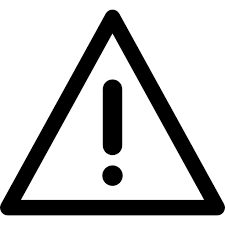 24/11/2020
DOS- Moyens 1er degré
Utilisation de PIAVisite bureau du Directeur (ice)
24/11/2020
DOS- Moyens 1er degré